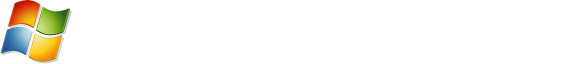 Windows 7 エンタープライズショートデモ
Deployment Image Servicing Management (DISM)
展開作業の負担を軽減
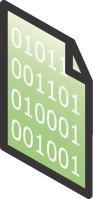 新しいハードウェアや更新への対応
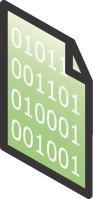 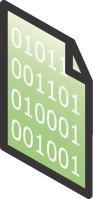 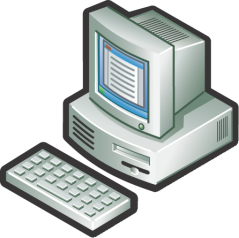 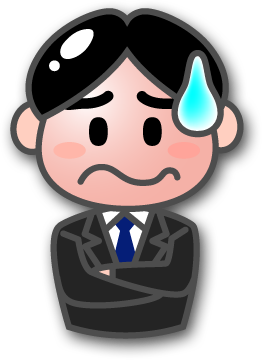 配布イメージの
保守作業
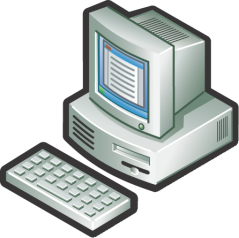 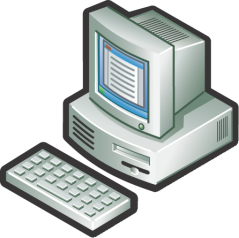 オペレーティング システム 展開時の配布イメージの管理
更新されるプログラムやハードウェアへの対応
IT ライフサイクルに基づいた
オフラインでの配布イメージの保守
DISM：Deployment Image Serviceing Management
オペレーティング システム配布イメージをオフラインで保守
SCCM 2007 や Windows AIK および BDD などで使用される WIM への対応
従来の VHD ファイルへの対応
イメージをディスクやフォルダに関連付け
オフラインでの情報の取得や追加が可能
まとめ
オペレーティング システム配布イメージをオフラインで保守
SCCM 2007 や Windows AIK などで使用される WIM への対応
従来の VHD ファイルへの対応
イメージをディスクやフォルダに関連付け
情報の取得や追加が可能
Windows Server 2008 R2 でも採用予定
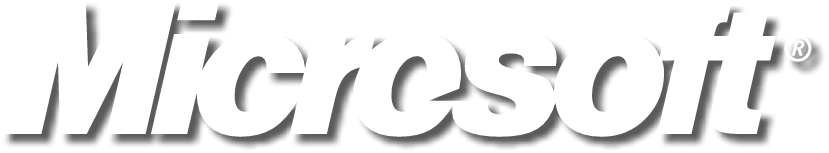